TAACCCT Job Placement Strategies: From Enrollment to Employment

October 31, 2017
3:00 – 4:00 p.m. EST
Moderator
Eugenie Agia, Workforce Analyst, TAACCCT Grants, U.S. Department of Labor, Employment and Training Administration

Robin Fernkas, Division Chief, Division of Strategic Investments
TAACCCT Announcements
Webinars

From Design to Implementation, Flexible Apprenticeship Models That Work
Tuesday, November 07, 2017  @ 1:00 PM PM ET

TAACCCT Performance Reporting Q & A Series – November
Thursday, November 09, 2017  @ 1:00 PM PM ET
Job Placement
Why Job Placement is Important
Key aspect of TAACCCT: Building capacity at your institution to help students – particularly dislocated adults – get jobs
Job Placement is a major way you – and TAACCCT are evaluated

Performance 
You can use TAACCCT funds to hire staff or a vendor to TRACK your employment outcomes in the last 6 months
Presenters
Facilitator

Scott Estrada, Performance Analyst, Maher & Maher
Job Placement
Career and Job Placement Services
	How often are they meeting with students?
	How often are they meeting with employers?

Employer Engagement
	How often are employers meeting with students?
	How engaged are your employers with your curriculum?
	Does your program/employers have WBL agreements?

Oct 1 – March 31
	It’s not too late to build capacity
Presenters
Presenters

Michelle Hall, Project Director, Manchester Community College

Mary Benedict, Project Manager, Clark State Community College

Jennifer Poe, Lead Data and Project Manager, Chaffey College
Connecticut Advanced Manufacturing Initiative (CAMI)
Michelle Hall
Project Director, Manchester Community College
Connecticut Advanced Manufacturing Initiative (CAMI)
A Problem…
Current & Future Skilled Workforce Shortage in Connecticut
Rapidly Aging Workforce
Advent of New Technology
Increased Statewide Manufacturing
A Solution…
$15,000,000 USDOL award
7 community colleges
5 Workforce Investment Boards
1 state college
CT-DOL
Hundreds of employers
Hire Personnel
Renovate Labs
Purchase Equipment
Develop Curriculum
Recruit & Retain Students
Develop Employer Partnerships
CAMI Grant
Employment & Internship Snapshot
1.
2.
3.
4.
5.
69%
86%
25%
32%
53%
Participants identified  themselves as incumbent workers
Completers self-reported that they became employed
Incumbent workers received training  at  behest of employer
Incumbent workers switched to manufacturing-related jobs
Participants began an internship
Item #1 includes completers that become employed within the quarter and after the quarter they completed
Items #1 and #5 do not include the 530 participants that began Fall 2017
Items #2 and #4 will not change
Items #1, #3, and #5 will increase in QR2 2018
Post-completion employment data is self-reported and is captured via exit interview and phone call and/or email
CAMI Grant
Employer Contributions
521 Unduplicated Employers
CAMI Grant
Creative Employer Strategies
EXAMPLES:
Governor-Appointment Statewide Advisory Council
Employer Satisfaction Survey
Recruitment Strategy – EDAC Technologies
CT Department of Labor – Unemployed Population
Joint Effort – Changing Perception of Manufacturing
CAMI Grant
Example #1: Governor-Appointed Board
A statewide platform to discuss…

Adopting competitive starting salaries for program completers
Paying a differential for new employees with NIMS credentials
Developing regionally specific curriculum
Identifying soft-skills deficiencies
Participating in joint education/employer initiatives
Cultivating strategic plans to address “perception”
Added Credibility
Validated Employers
CAMI Grant
Example #2: Employer Satisfaction Survey
Additional Comments (strengths, weaknesses, suggestions, etc.):  
Mike is a team player.  He listens and follows directions well. He picks up new methods and processes well.

Suggestions for AMTC program improvement:  
One drawback of the program is the speeds and feeds that the students learn. Most CNC work is done at significantly faster rotes. Tooling is far superior to what was used at school.

Comments upon your interaction with the AMTC staff:  
Only interacted once.  They seem to have a serious interest in each students’ progress.

Employer’s Signature:  ______________________________________________       Date:   ____________________
Moving towards online survey and analysis w/ grant $
CAMI Grant
Example #3: Recruitment Strategy - EDAC
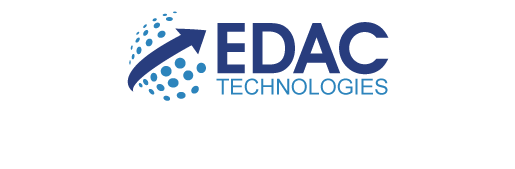 Earn Full-Time Wages While You Go to School!!!

							Next Generation Recruitment

Tuition reimbursed from EDAC for 2nd semester (up to IRS limit)
Full-time employment @ $10.10 w/ benefits (CT minimum wage)
Must complete 1st semester w/ minimum 3.0 and recommendation
2nd semester attend class 30 hrs/wk with 10 hrs/wk at EDAC
Earn $1,500 sign-on bonus when you complete the full certificate
Sign 2-year commitment to EDAC post-completion
Starting salary $20/hr
Two-year increase at $8/hr
Last year EDAC lost 60% of their new hires to companies whose salaries that were $2 - $8 higher per hour.
CAMI Grant
Example #4: CT-DOL Unemployed
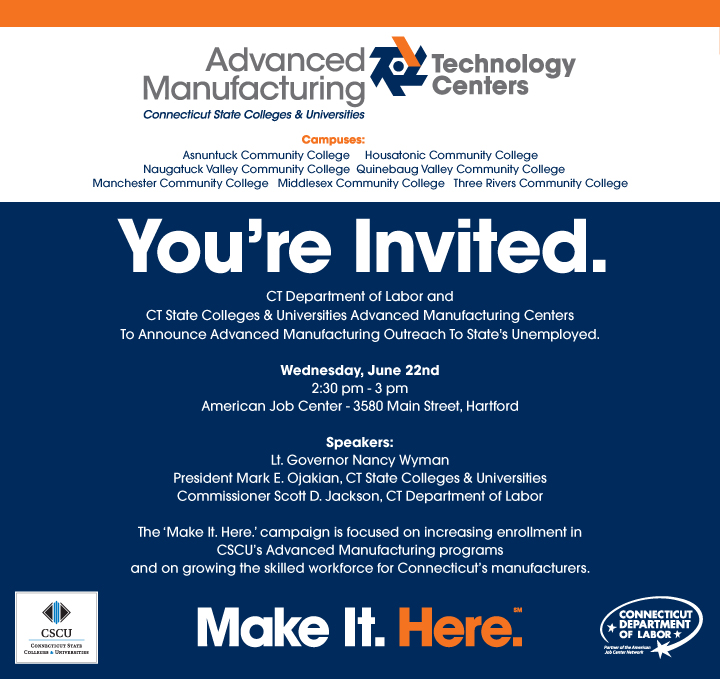 CSCU was granted unprecedented access to the email addresses of thousands of unemployed residents across the State through a partnership with CT-DOL.
Despite the losses we routinely hear about in the manufacturing area in Connecticut, manufacturing continues to be the single largest contributor to Connecticut’s gross state product.  In sectors as diverse as aerospace, defense, automotive, metalworking, electronics and others, there are over 160,000 workers active in manufacturing jobs today, paying over $14 billion in wages.
As you may remember, Connecticut is aggressively pursuing resources to help us promote growth in the manufacturing sector.  We were recently designated by the Obama Administration under the Investing in Manufacturing Communities Partnership (a federal program designed to strengthen manufacturing capabilities nationwide by supporting states with long-term economic development strategies.  And in 2014 we applied for and were awarded a $15 million grant Trade Adjustment Assistance Community College and Career Training grant…
CAMI Grant
Example #5: Changing Perception
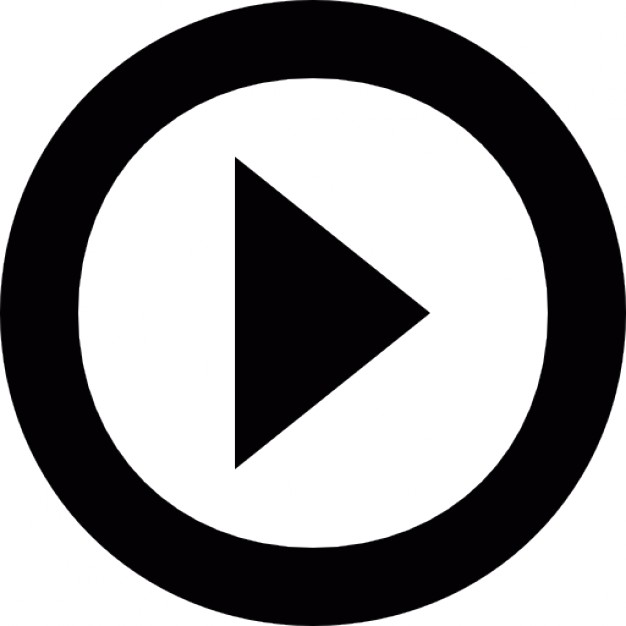 Fox News Highlights
NBC News Coverage
News 8 Recap
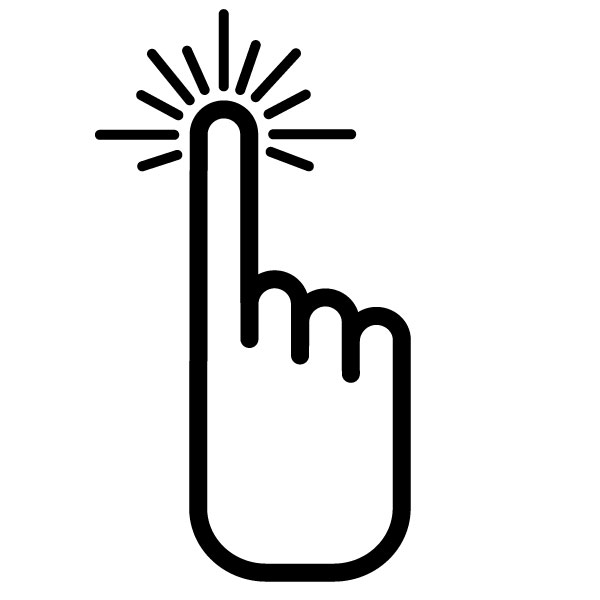 FREE
News Coverage
Press Releases
Partnership w/ State DOL
Appearances by Political Leaders
Employer Speaking Engagements
Questions?
Clark State Community College
Mary Benedict, 
Project Manager, Clark State Community College
Overview of the Clark State TAACCCT Grant
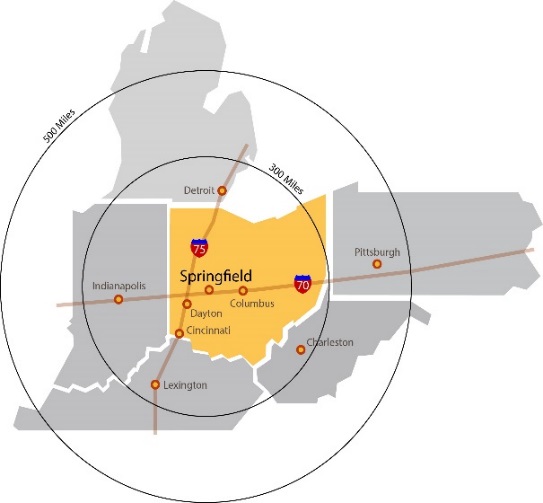 The Need in Our Community 
Service Area of Four Counties 
    (Clark, Champaign, Logan and Greene)
60% of High School Graduates 
     do not go to college

Manufacturing—3rd most powerful economic driver in the region
Small-mid sized manufacturers (1-300 employees) make up 90% of the companies
Advanced manufacturing: a solution to multiple challenges?
Employers and Clark State address the skills crisis by crafting a thoughtful grant proposal
$2.5M grant from 
US Department of Labor awarded October 2014
Funding for curriculum development, renovation and equipment purchases 
Certificate programs created/revised:
Computer Numerical Control (CNC) (new) 
Welding (new)
Additive Manufacturing (new) 
Industrial Maintenance (revised) 
SCADA—Supervisory Control and Data Acquisition (new)
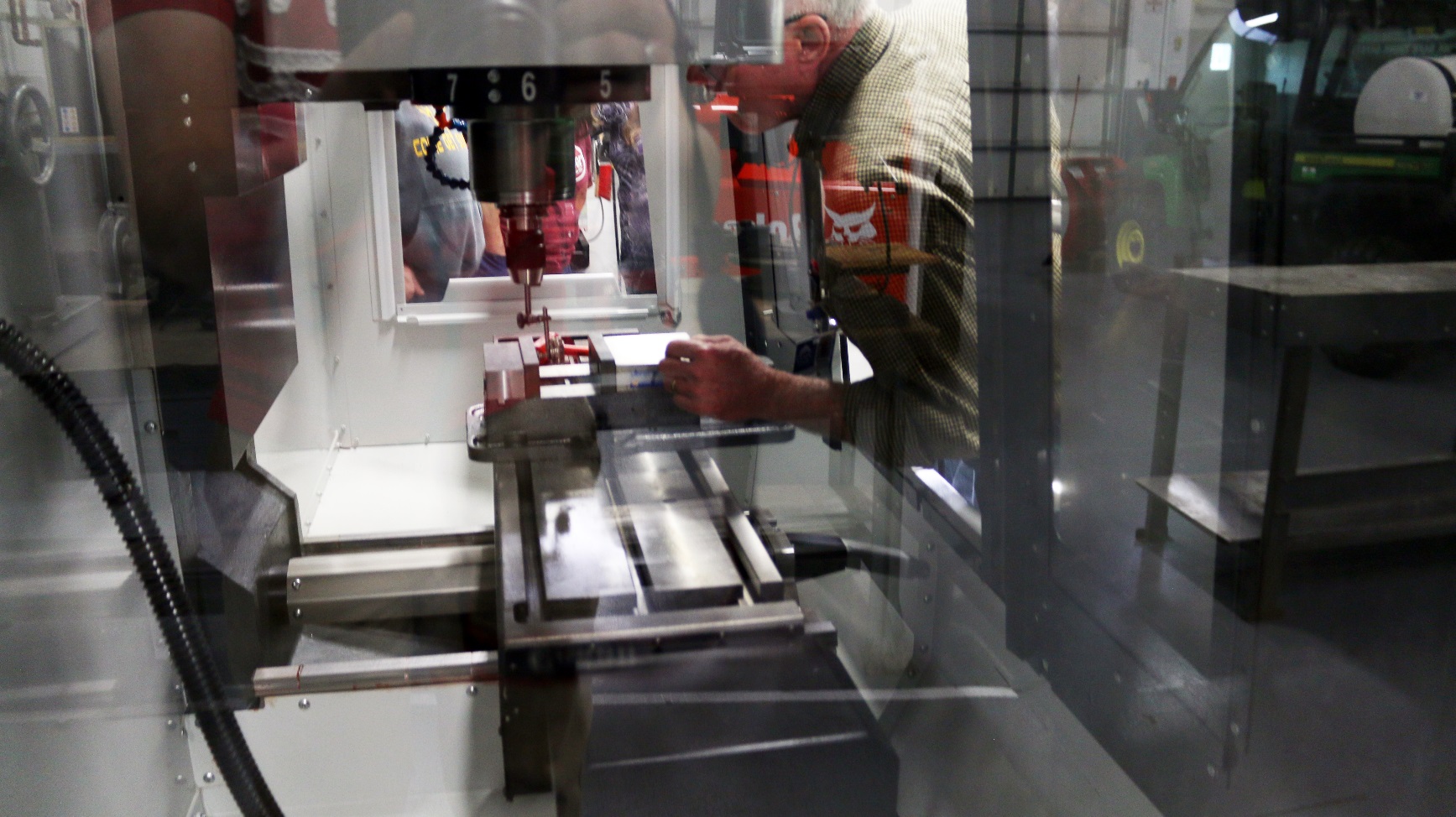 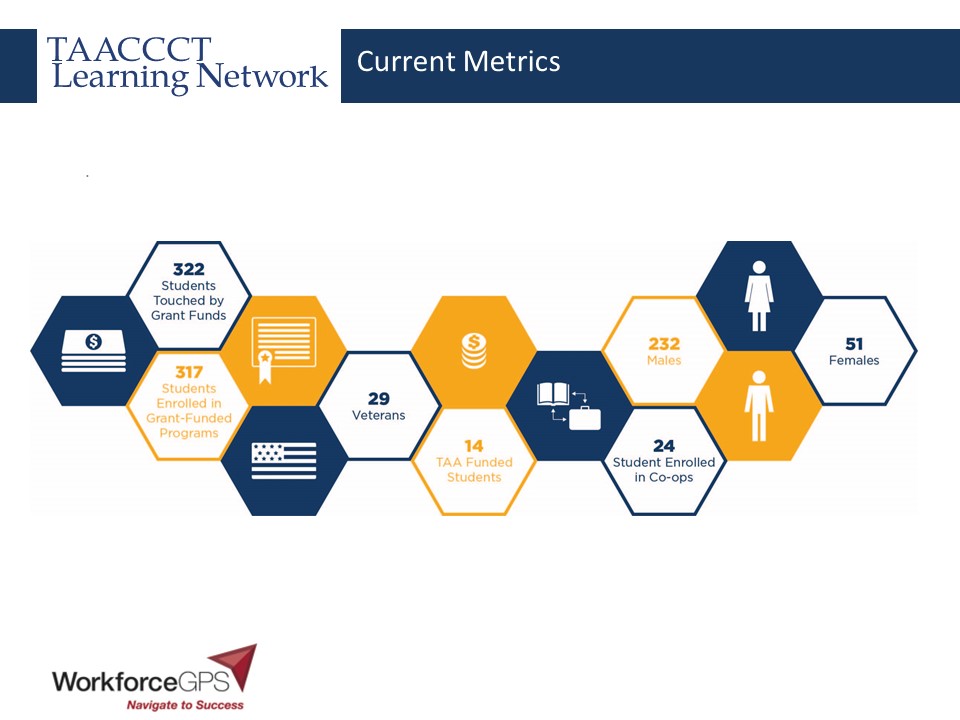 Current Metrics
.
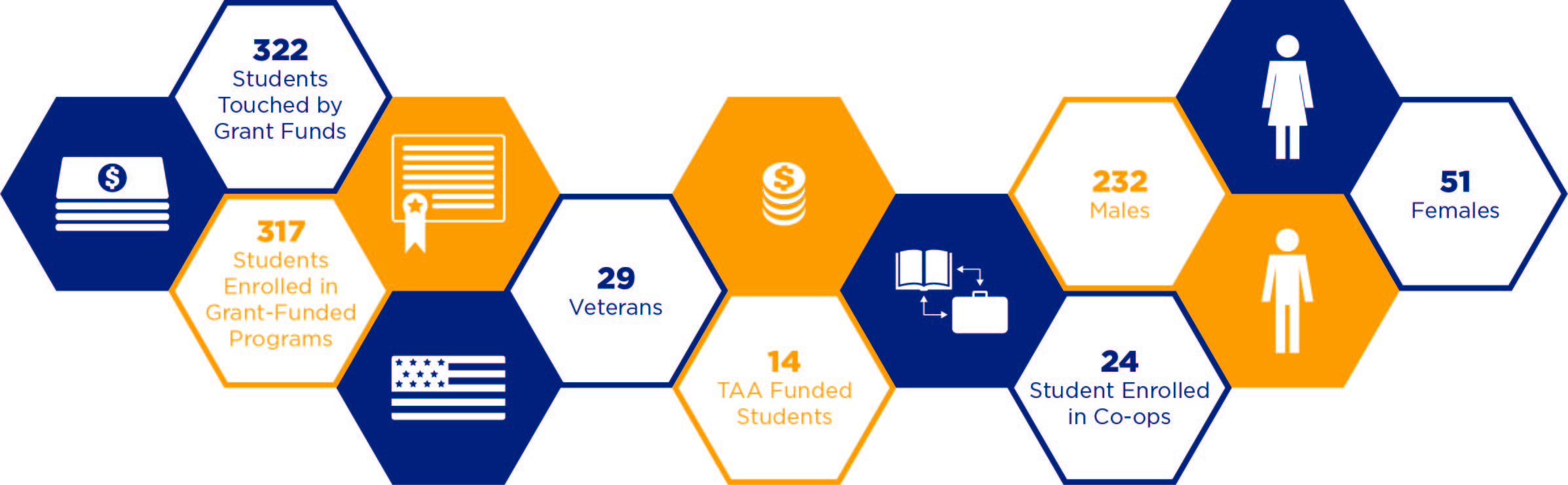 Employer Engagement
Now the work begins…..
 Employers Endorse Stackable Certificates
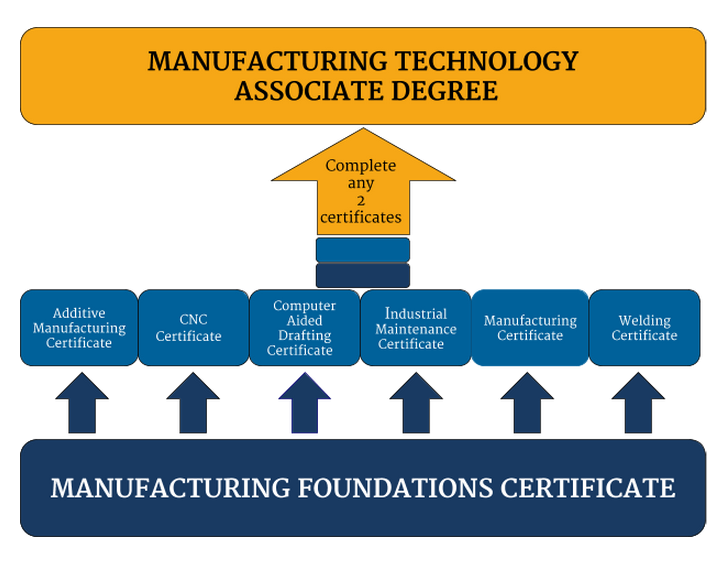 Student Perspective
All registration, retention and placement happens with the Career Navigator! 
Interaction with employers occurs in the first two classes (SME’s, tours, interviews) 
Associate degree seekers will have at least one co-op, but certificate students can co-op as well
Most students work part-time, so the opportunities to work in manufacturing must have a reasonable chance of full-time employment
Employer Perspective
Clark State has incorporated the employer’s recommendations into the curriculum content and equipment selections throughout this process 
Employers serve as Subject Matter Experts in the classes, and can share on special topics that pertain to their business needs 
Job postings are free, and welcome!
Employers get valuable insights into the quality of students through the co-op experience 
If graduates fall short of meeting employer needs, that feedback is used to improve the courses
Foundations that Create Better Employment Outcomes
If the employers have had their input throughout  the creation and training process, placement is just a natural outcome
Relationships = unpublished postings 
Relationships = insight into expansions, which leads to jobs 
Multi-craft, multi-skill graduates are the hot commodity 
Employers have limited time, but are reachable in community activities. Become the go-to.
Strategies for Finding Employment
Most Successful Methods for Our Graduates Based on Student Surveys
Questions?
Chaffey College
Jennifer Poe, 
Lead Data and Project Manager, Chaffey College
CHAFFEY COLLEGE / INTECH CENTER
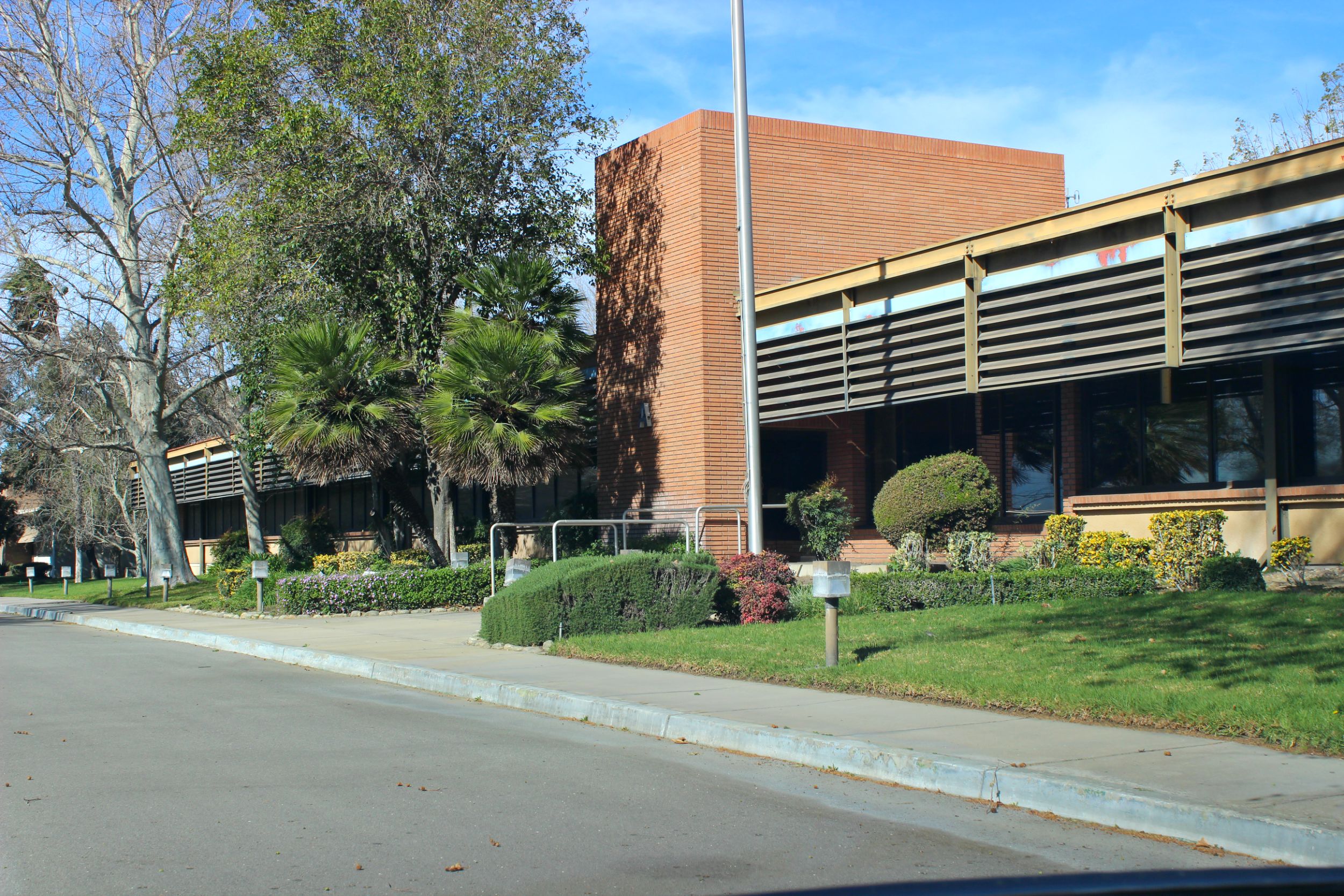 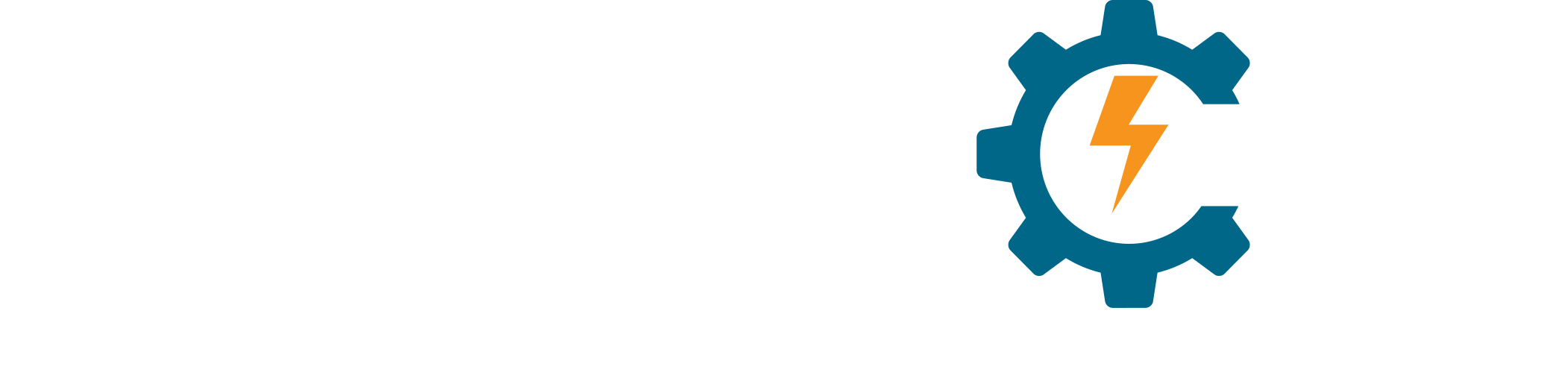 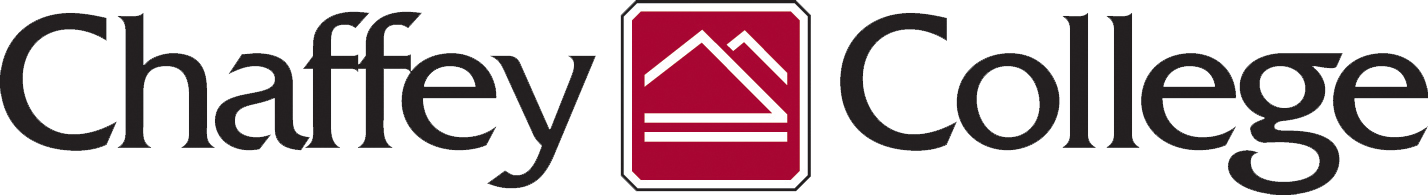 BACKGROUND INFORMATION
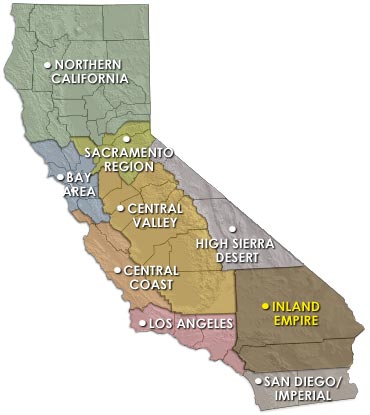 Inland Empire Regional Training Consortium

Total Award: $14,980,284

Partners: 12 Colleges
		- 10 Community Colleges
		- 2  Universities

Service Area: Inland Empire 
		- 27,000 square miles
		- Population of 4.3 Million

Population to be served: 
TAA-eligible workers, long-term unemployed, veterans populations and incumbent workers.
Grant details
CURRENT REGIONAL METRICS (Updated 7/20/17)
4,005
Students Served
Note: Many students are still completing their programs. As each college’s programs can vary dramatically a student’s time in a grant funded program can vary as well. It was identified that many items were under-reported in year 2.  Metrics are being re-calculated.
Chaffey College / InTech CenterStudent Flow At-a-Glance
Follows same flow as the Information Sessions.
Begin Training
RELATIONSHIPS
Constant Contact
Gentle but relentless pressure 
Constant communication 
Nurture relationships 
Assess their needs 
Site tours  
Cold calls
Recruitment / Outreach
EDD / TAA / AJCC ●
Veteran Orgs. ●
Foster Care ●
Career Fairs ● 
Social Media ●
Orientations ●
Relationship Building
Engagement
Outcome form
Email job leads
Resume building
Ongoing follow-up
Touches start on day one
Before/During/After hours
Constant Touches
Send job leads ●
Open door policy ●
Refer to WIOA, etc. ●
Email / Phone / Text  ●
Classroom instruction ●
Assess personal needs ●
CONTRACT EDUCATION
Meeting Employer Needs
Incorporation of employer recommendations and customized topics to meet employer needs
Training is subsidized by Employment Training Panel (ETP) funding
Training is designed to increase operational efficiencies, enhance productivity and increase organizational performance
PLACEMENT SUCCESS
Hire dedicated staff that remember their “why” through all the ups and downs
Understand each trainee, company and program curriculum and take the time to match all three… Focus on quality over quantity. Listening to the students and be willing to provide career counseling
Be willing to go above and beyond
Stay up to date on workforce related information, labor laws, hiring practices, application and interview trends, etc.
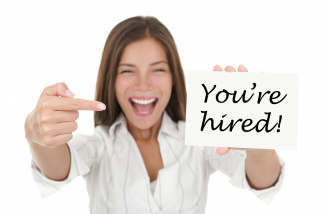 Questions?
Thank You!


Connect with the NEW TAACCCT Community of Practice and search for TAACCCT resources at:
https://TAACCCT.workforceGPS.org  

Ask questions and to connect with peers and resources at TAACCCT@dol.gov 

If you want to learn more about peer mentoring email TAACCCT@dol.gov